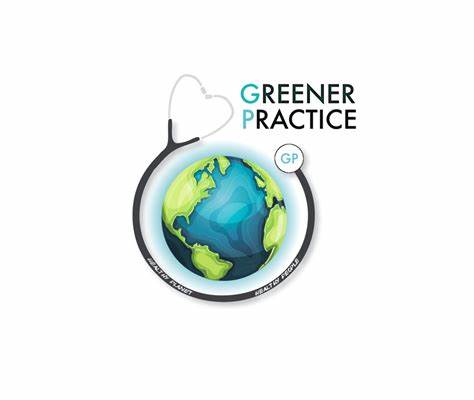 Grenoside Surgery
Practice Newsletter
Welcome to the latest issue of our Practice Newsletter – if you would like this emailing, please ask to be added to the email distribution.
Useful Numbers
Northern General Hospital		(0114) 243 4343
Royal Hallamshire Hospital 		(0114) 271 1900
Sheffield Children’s Hospital		(0114) 271 7000
Weston Park Hospital		(0114) 226 5000
Charles Clifford Dental Hosp		(0114) 271 7800
Pharmacies
Well Pharmacy (Grenoside)		(0114) 245 0021
Allied Pharmacy (Margetson)		(0114) 232 1741
Well Pharmacy (Southey)		(0114)  232 5462
Asda Pharmacy (Chaucer)		(0114) 294 4250
Parson Cross Pharmacy		(0114)  240 0390
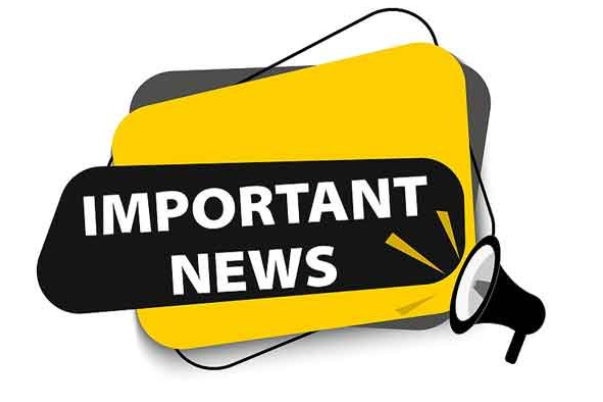 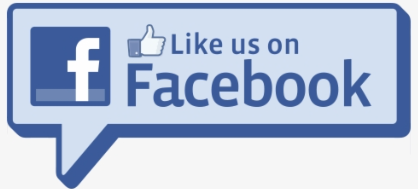 🚨Important Update: Total Triage System Starting on Tuesday 13 May 🚨 We will be moving to a Total Triage System for appointments. This means all appointments will be managed through a new triage process using AccuRx in conjunction with our EMIS clinical system.This change will help us streamline appointment bookings and provide more efficient care.
The practice will be closed for staff training one afternoon a month from 1.00pm
             The Next PLI is:
                24 June 2025
                        Should you need a doctor during this time, please telephone the surgery number and your call will be dealt with by the GP collaborative
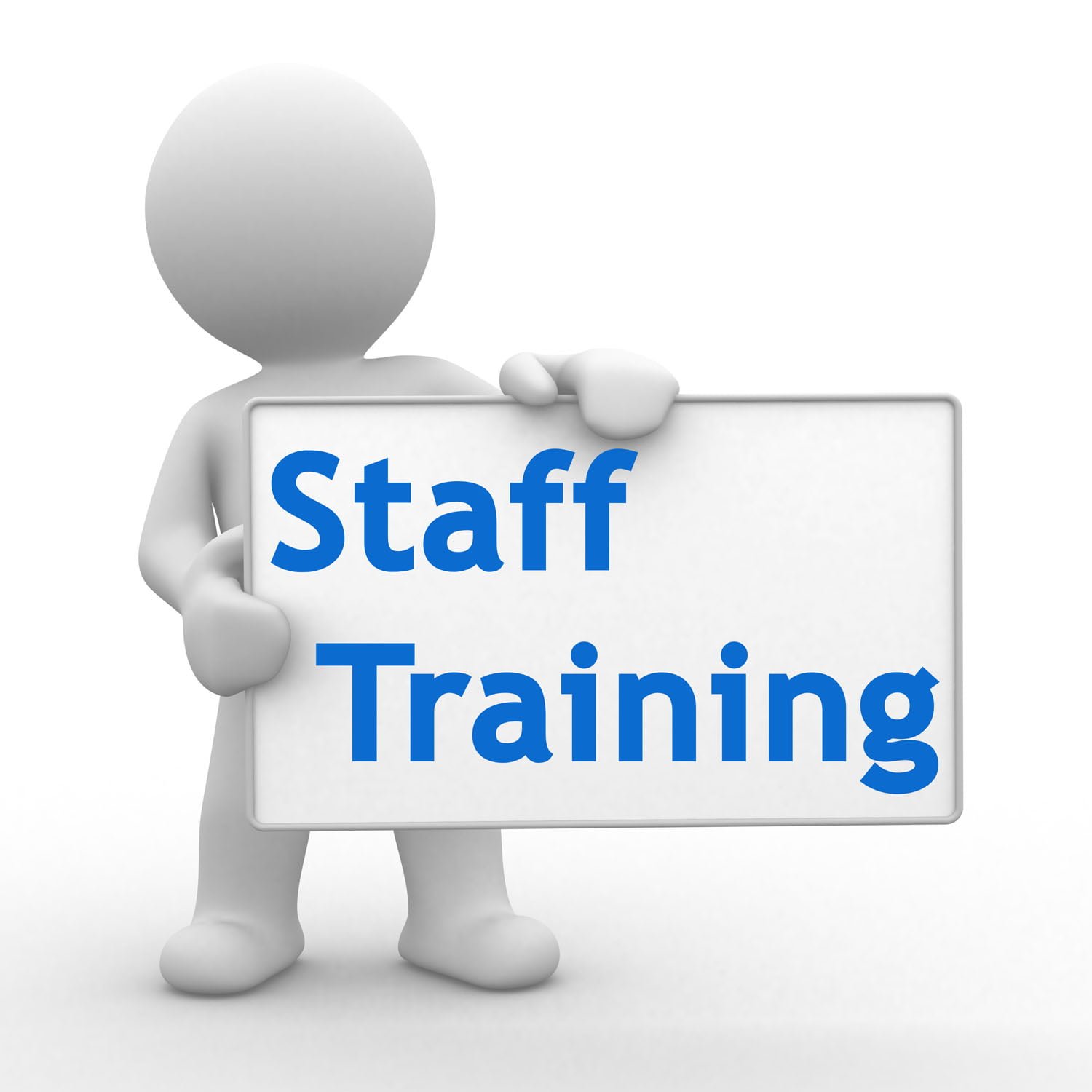 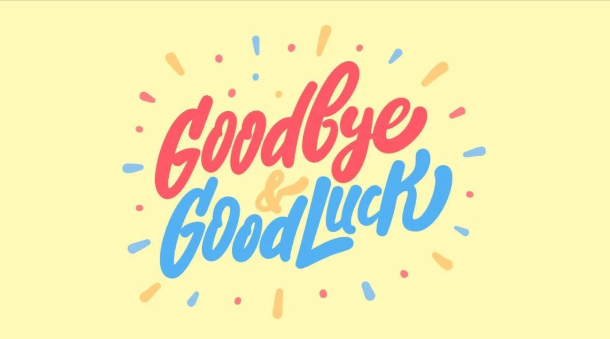 Ear Care Clinic for Microsuction at LivingCare at Canon Medical Arena, Sheffield Olympic Legacy Park, Sheffield S9 3TL
No GP appointment needed, please ask the secretary team to refer you if you are:
Over 18 years old and have:
Otis Externa (swimmers’ ear), Impacted wax,
Wax removal, Removal of foreign body or
Wax Removal prior to hearing aid fitting
If you are unable to attend always cancel your appointment
To cancel or rearrange 
call us on 0114 240 3159 
24 hours a day            Select option 1 to leave a messageText 07758 721550     Visit the practice in person
GP Partner leaving.
Dr Jackson is leaving Grenoside Surgery on the 29th April. I am sure patients, and staff alike will join us in wishing her the very best.
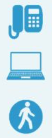 What would you like to see in this newsletter?
If so, please speak to Kara Eaves or leave a suggestion at reception.
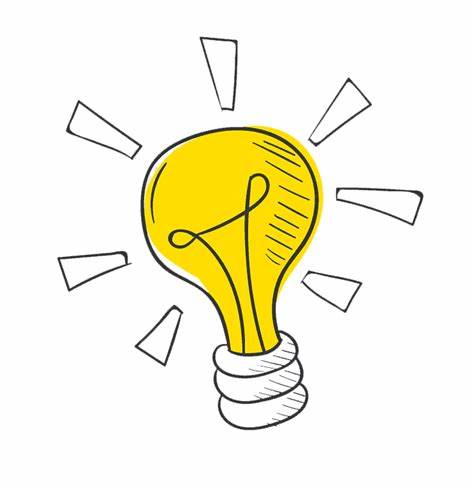